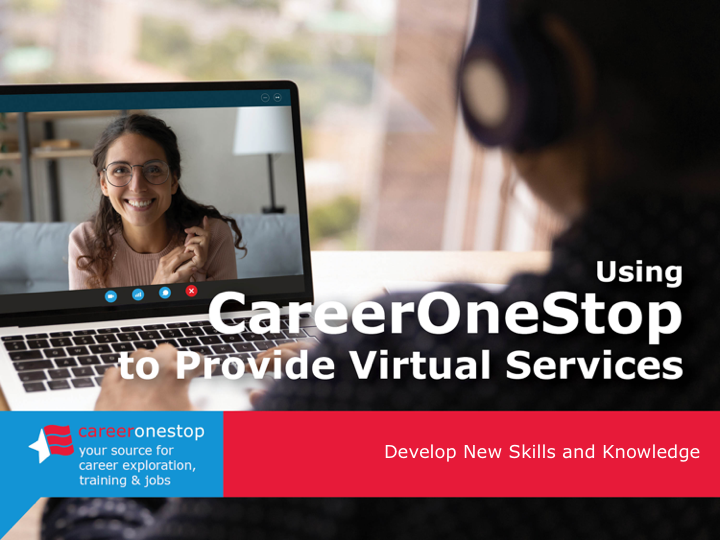 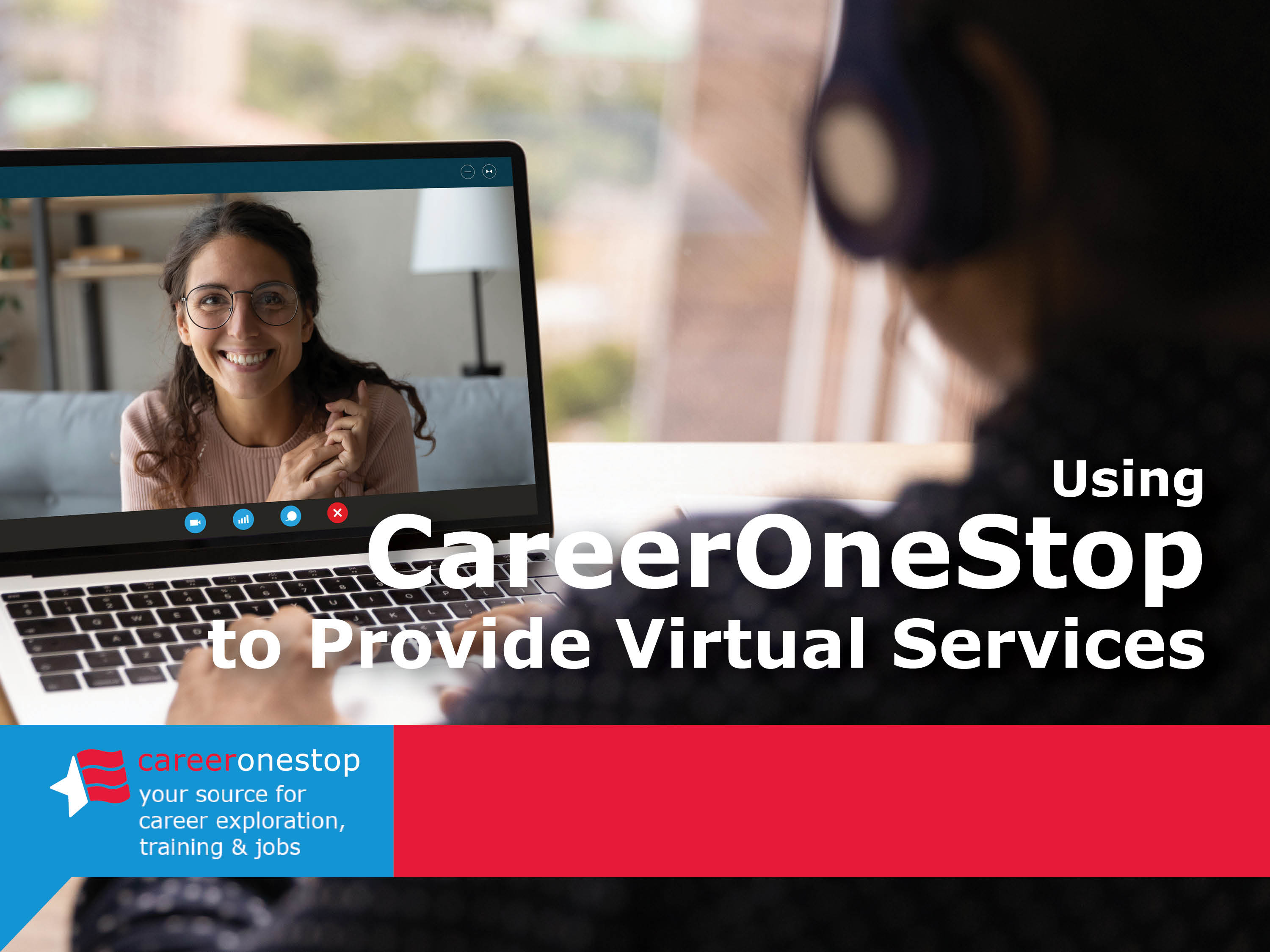 Develop New Skills and Knowledge
Challenge
Many employment services transitioned to online formats since in-person employment counseling sites closed or reduced their hours, at the same time that demand for services has grown.
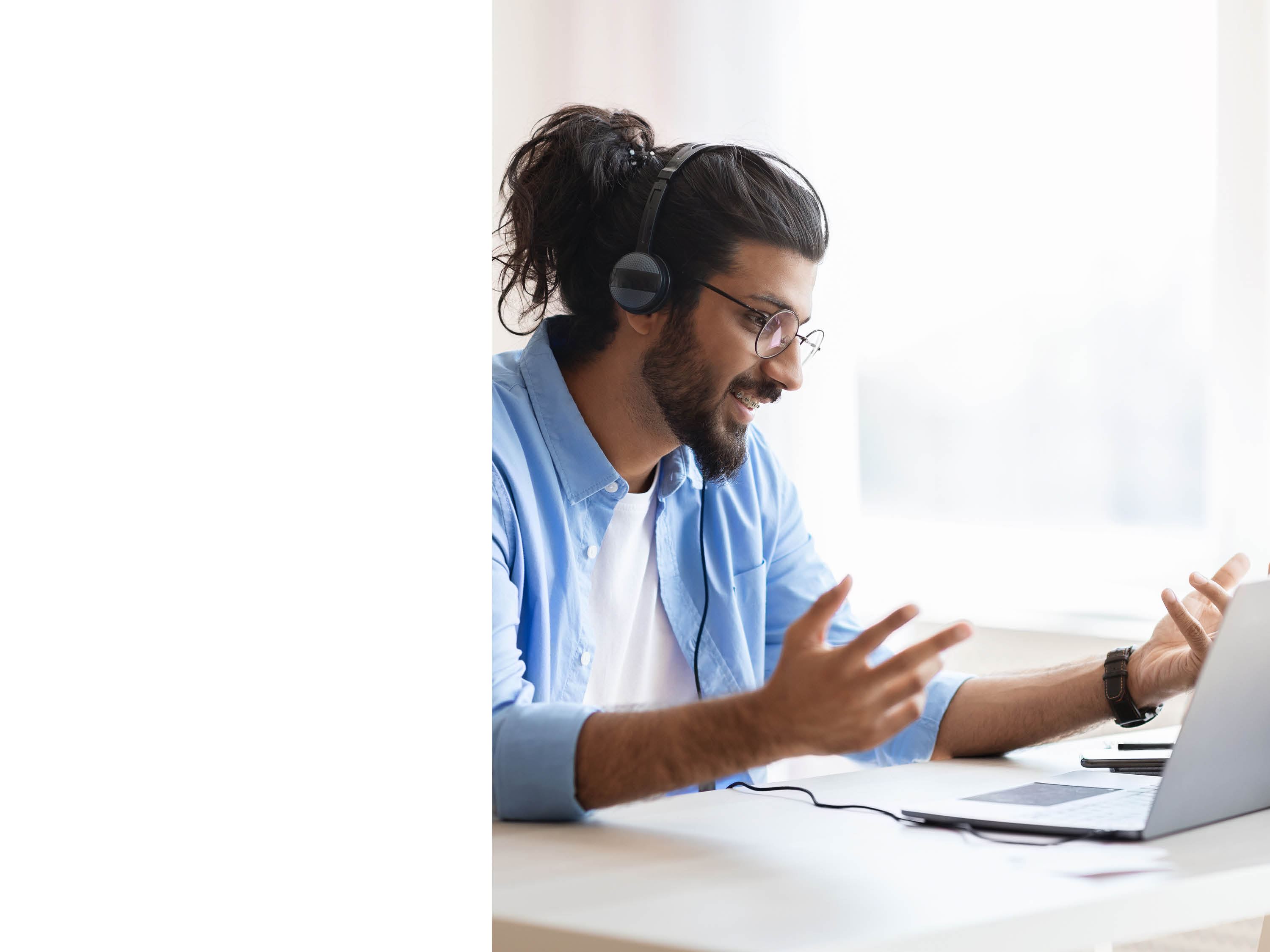 Agenda
Brief CareerOneStop overview

User Path 4: Develop new skills and knowledge

Questions
CareerOneStop
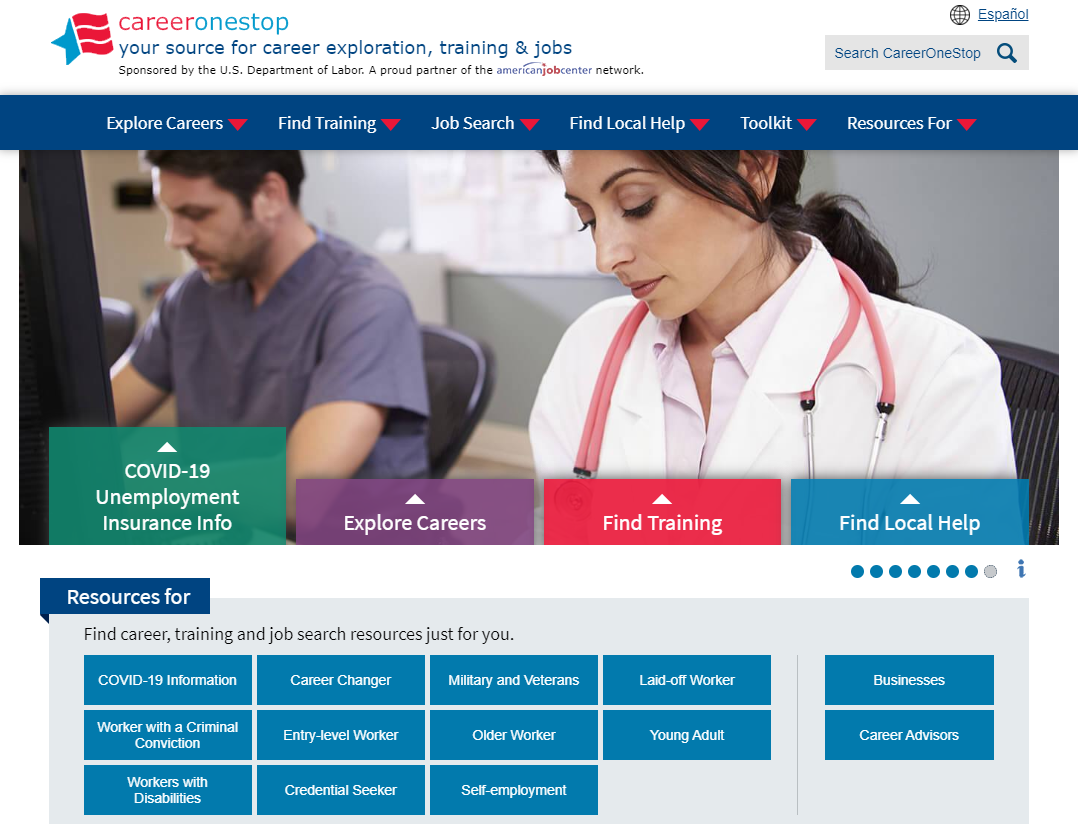 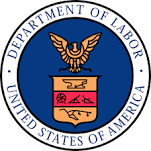 CareerOneStop is sponsored by the U.S. Department of Labor, Employment and Training Administration
Customer Needs
What benefits and other forms of assistance are available to me?
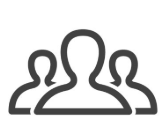 I need short term, immediate employment
I need a longer-term career plan
I just graduated from college, what do I do?
What options are available to develop new skills or knowledge?
Path 4: New Skills and Knowledge
GoalMake a plan to develop new skills and knowledge, to better position yourself to find a career job. Learn about different types of training to meet your training goals. Research ways to pay for your training.
Objectives
Use the Occupation Profile to find out what training is required for your career goal.
Review the types of training available to help you reach your career goal. Write down the next 1-2 training steps to move from where you are now toward your goal.
Research the options from this list to learn which will be most helpful now. Note details about how to enroll or set up your next training steps:
Learn about free and low-cost online training and education opportunities.
Explore college-based programs in your local area and compare location, program length, cost, and outcomes. 
Find federally-funded training opportunities for in-demand jobs for eligible youth and adults.
Identify 2-3 certifications using the Certification Finder.
Find 1-3 apprenticeship sponsors in your local area to contact about opportunities.
Find 2 professional associations on Professional Association Finder to contact and join.
Research options to pay for training.
Use the Scholarship Finder to find 3-4 scholarships that you are qualified to apply for.
Path 4: New Skills and Knowledge
Key Resources

CareerOneStop website www.careeronestop.org
What’s right for me?
Occupation Profile
Short-term training
Local Training Finder
Certification Finder
Professional Association Finder
Find money for training
Financial aid
Scholarship Finder
_
Objective 3: Research Options
Research OptionsResearch the options from this list to learn which will be most helpful now. Note details about how to enroll or set up your next training steps.

Learn about free and low-cost online training and education opportunities.
Explore college-based programs in your local area and compare location, program length, cost, and outcomes. 
Find federally-funded training opportunities for in-demand jobs for eligible youth and adults.
Identify 2-3 certifications using the Certification Finder.
Find 1-3 apprenticeship sponsors in your local area to contact about opportunities.
Contact Information
Tricia DahlmanBusiness Technology Manager, CareerOneStopPatricia.Dahlman@state.mn.us

Julie RemingtonContent Strategist, CareerOneStopJulie.Remington@state.mn.us
_
_
Questions
Screenshots
Occupation Profile
What’s Right for Me?
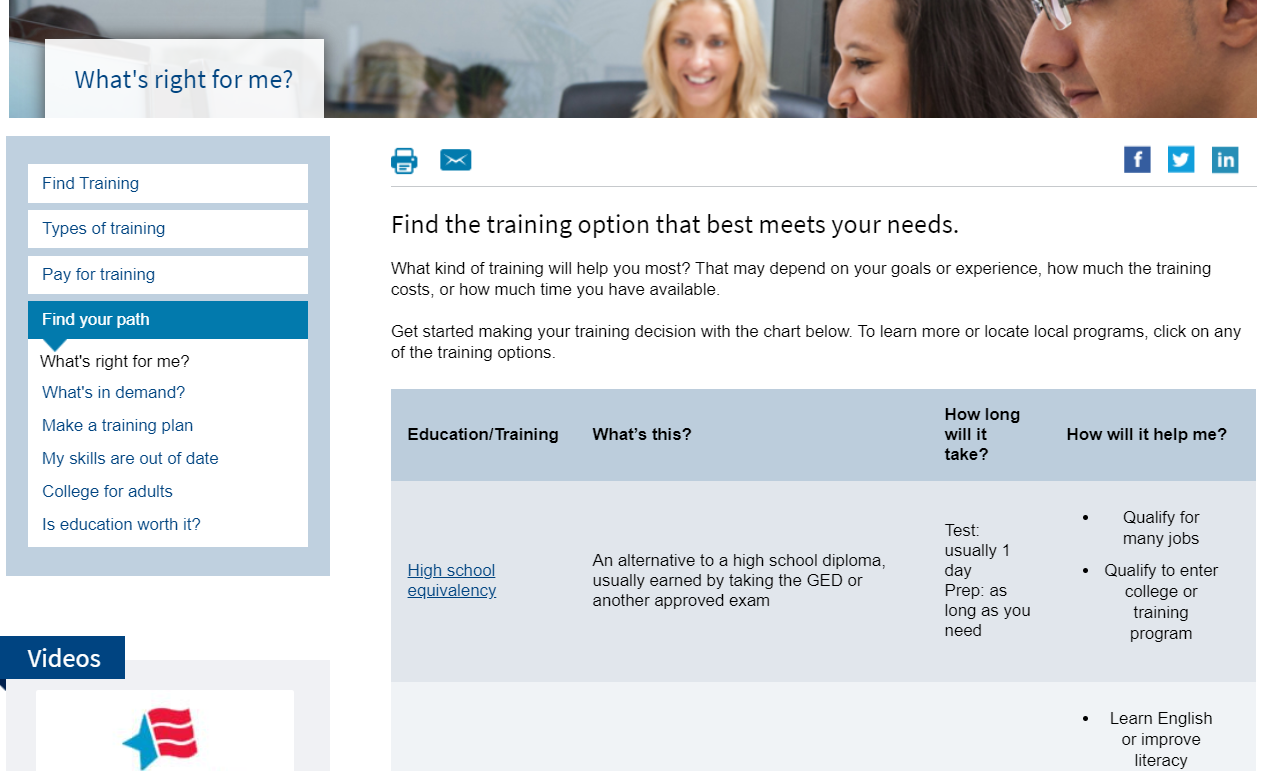 Short-Term Training
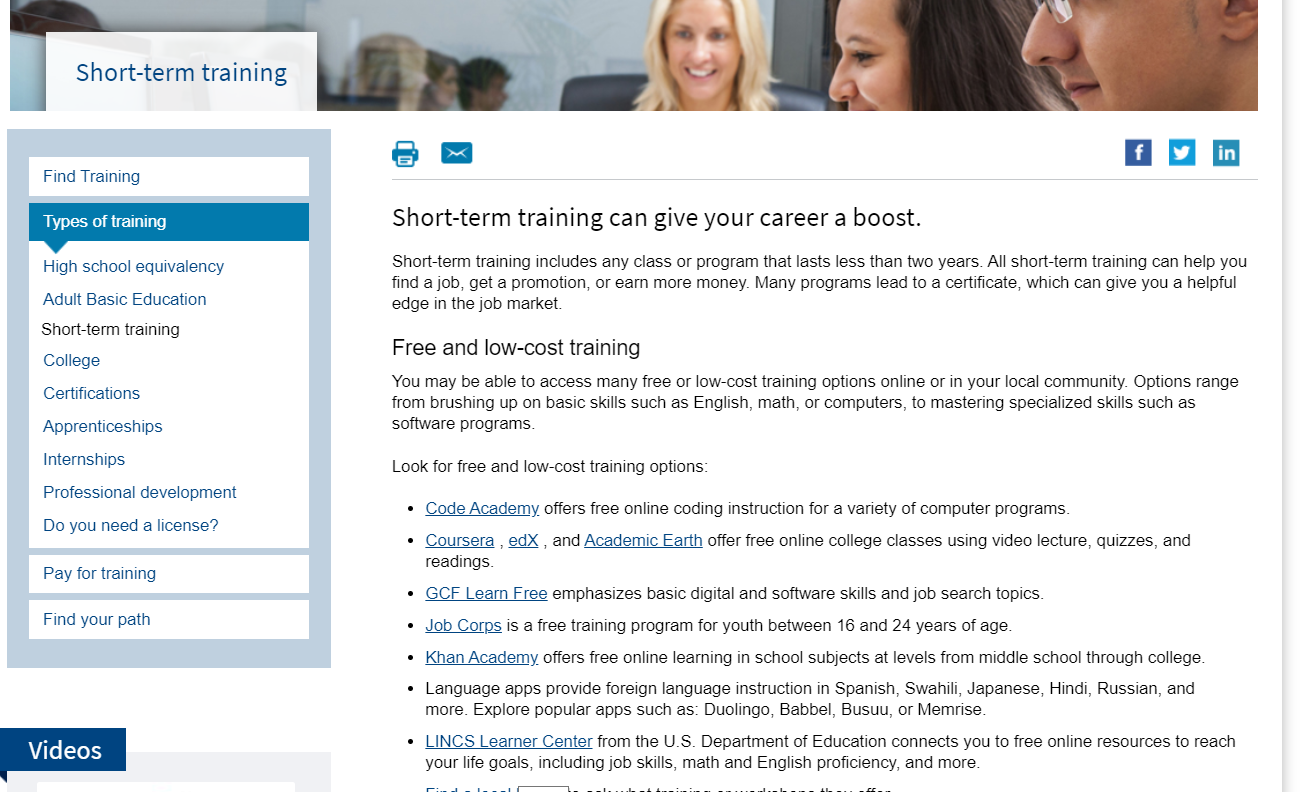 Local Training Finder
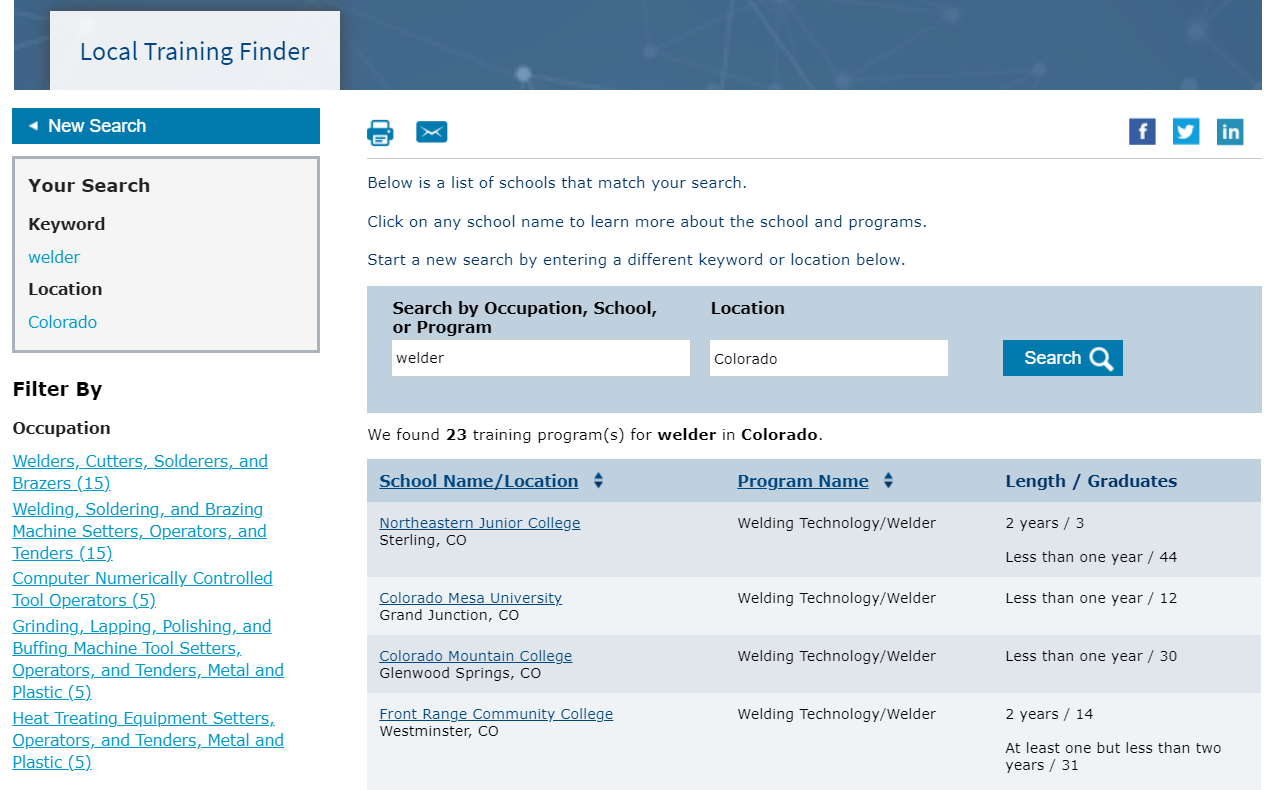 College Scorecard Website
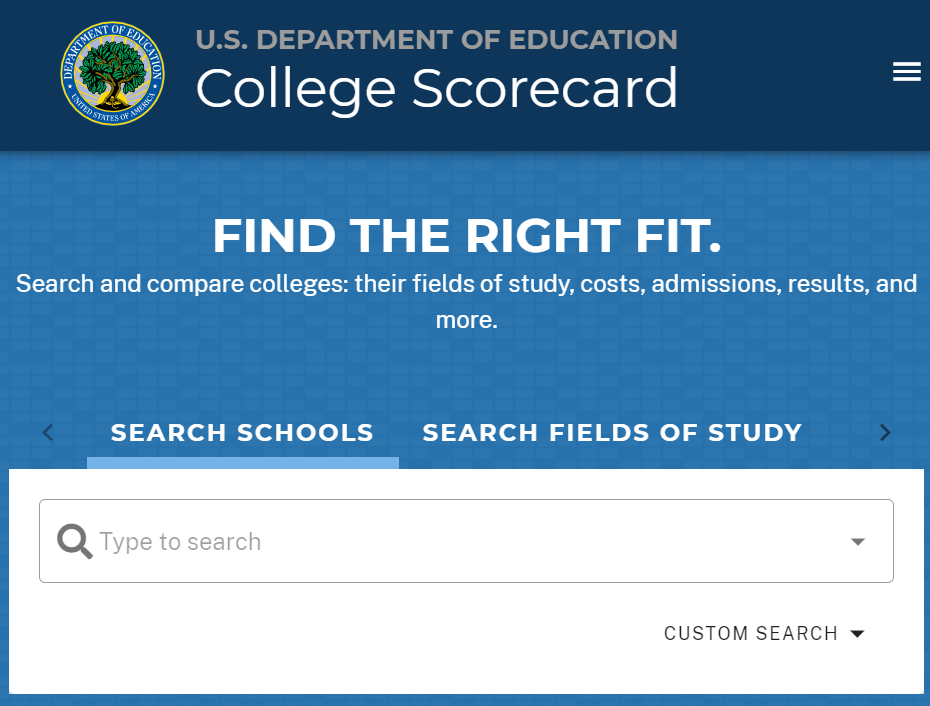 Training Provider Results Website
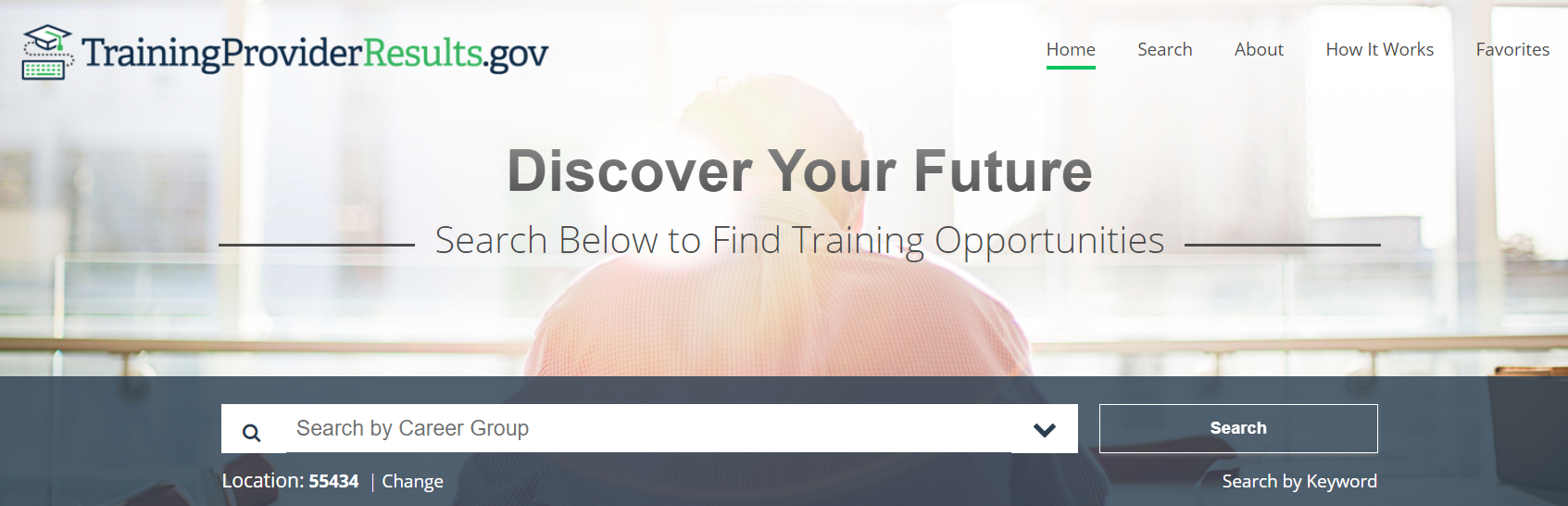 Certification Finder
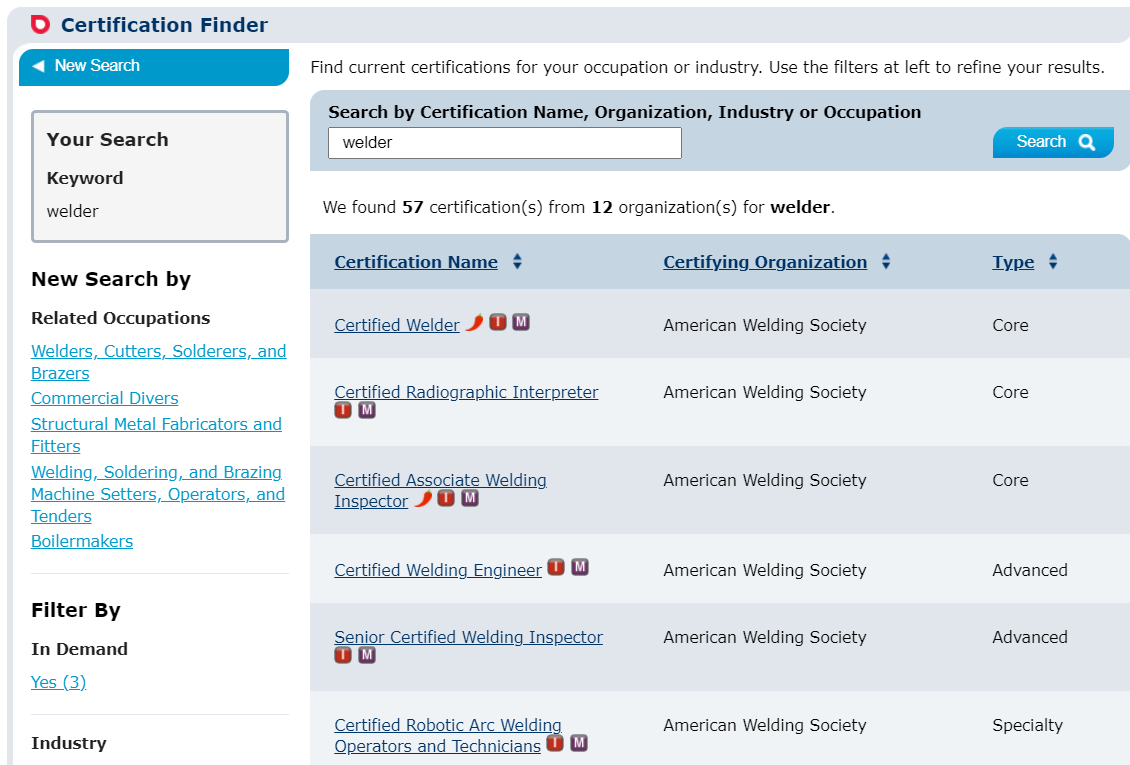 Certification Detail
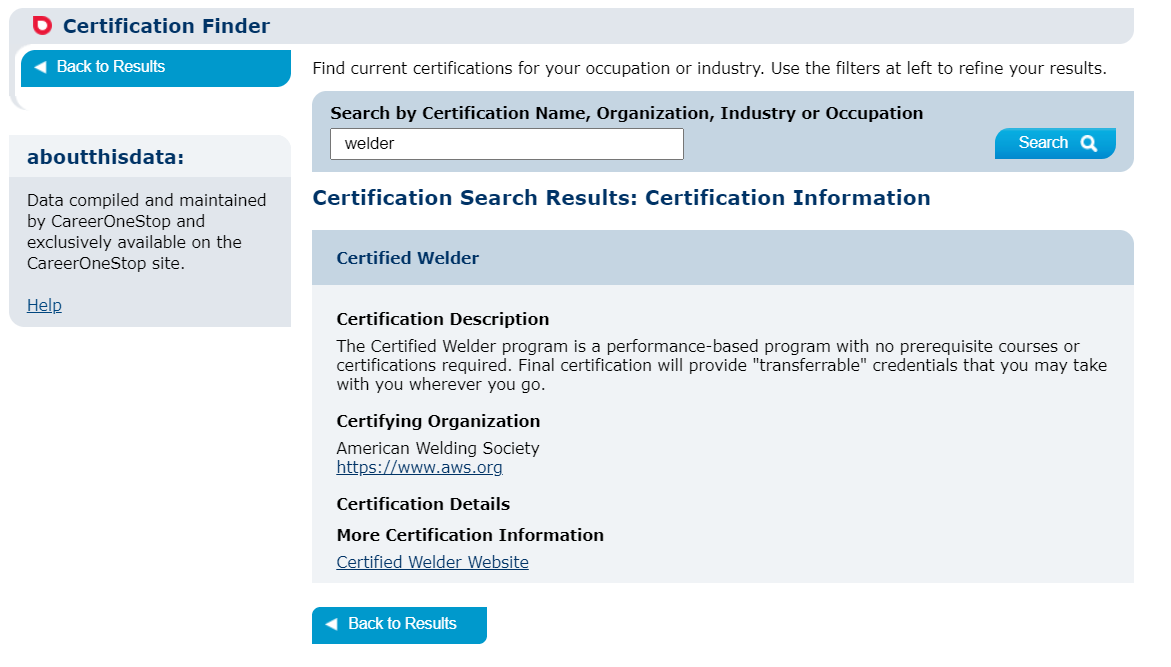 Apprenticeship.gov Website
Professional Associations Finder
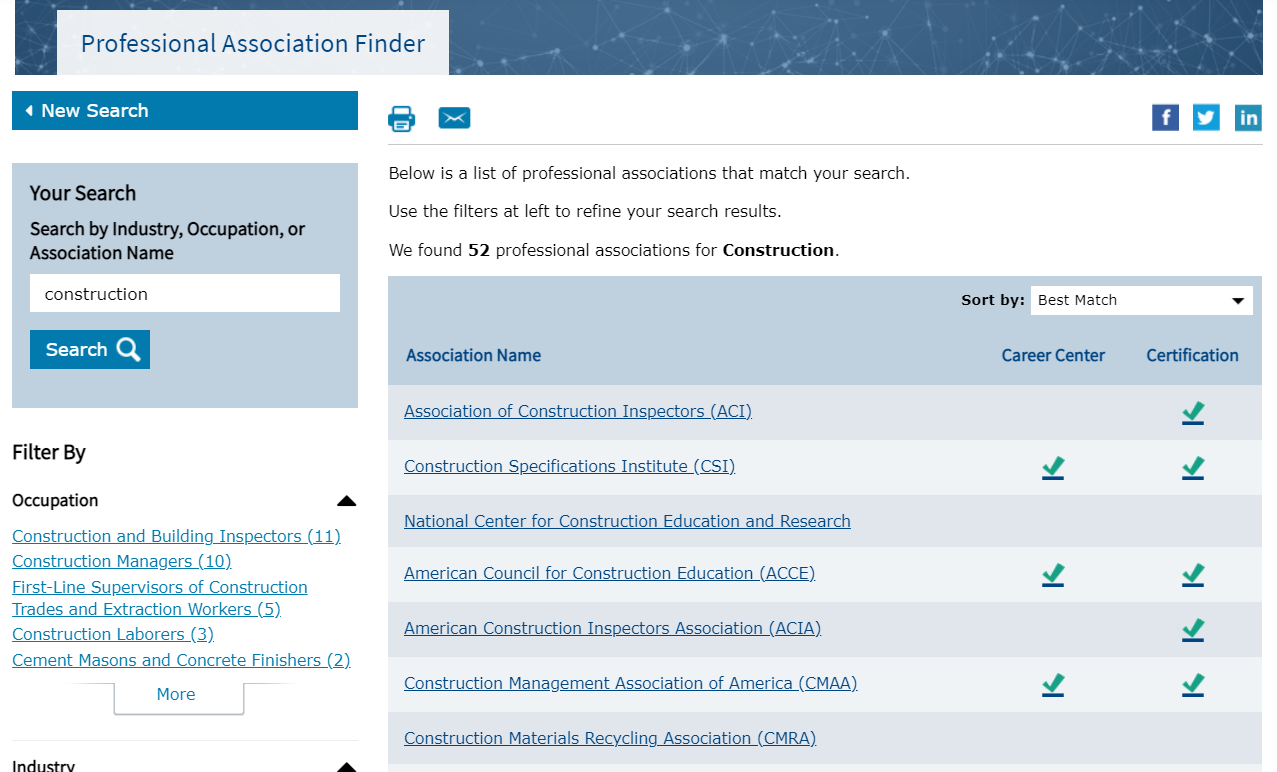 Find Money for Training
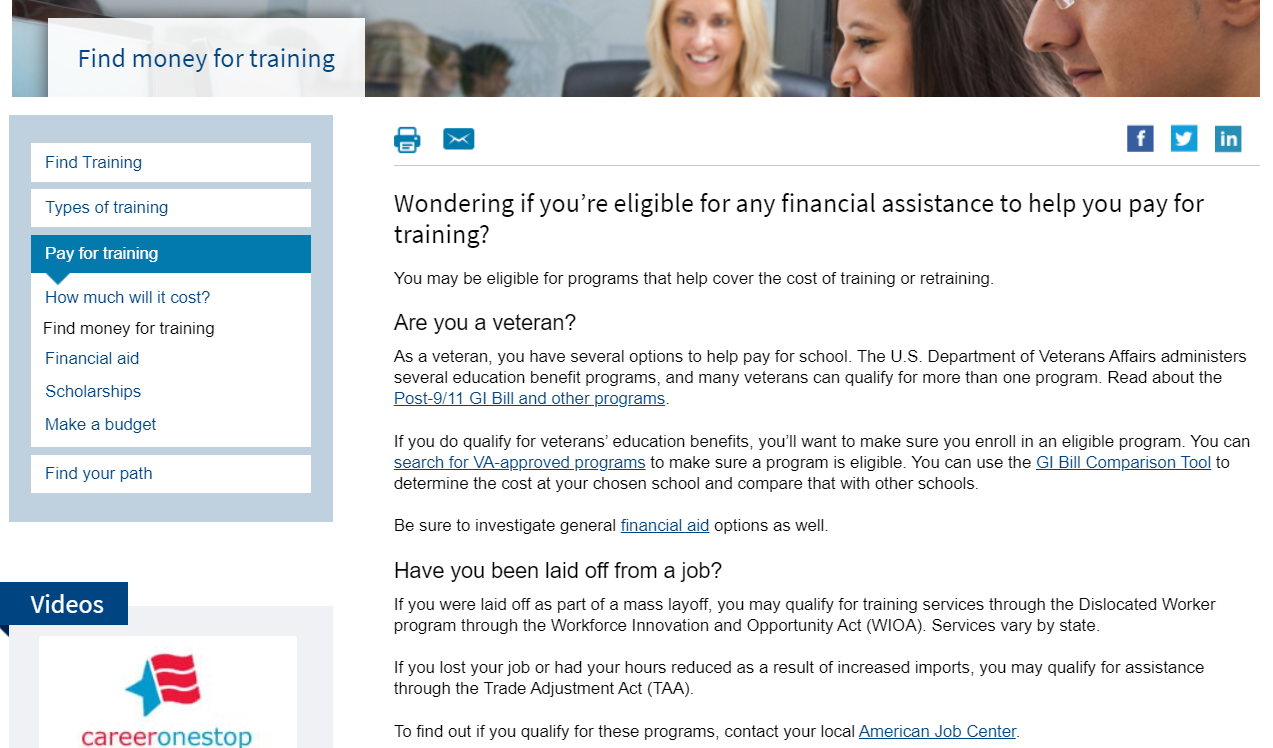 Financial Aid
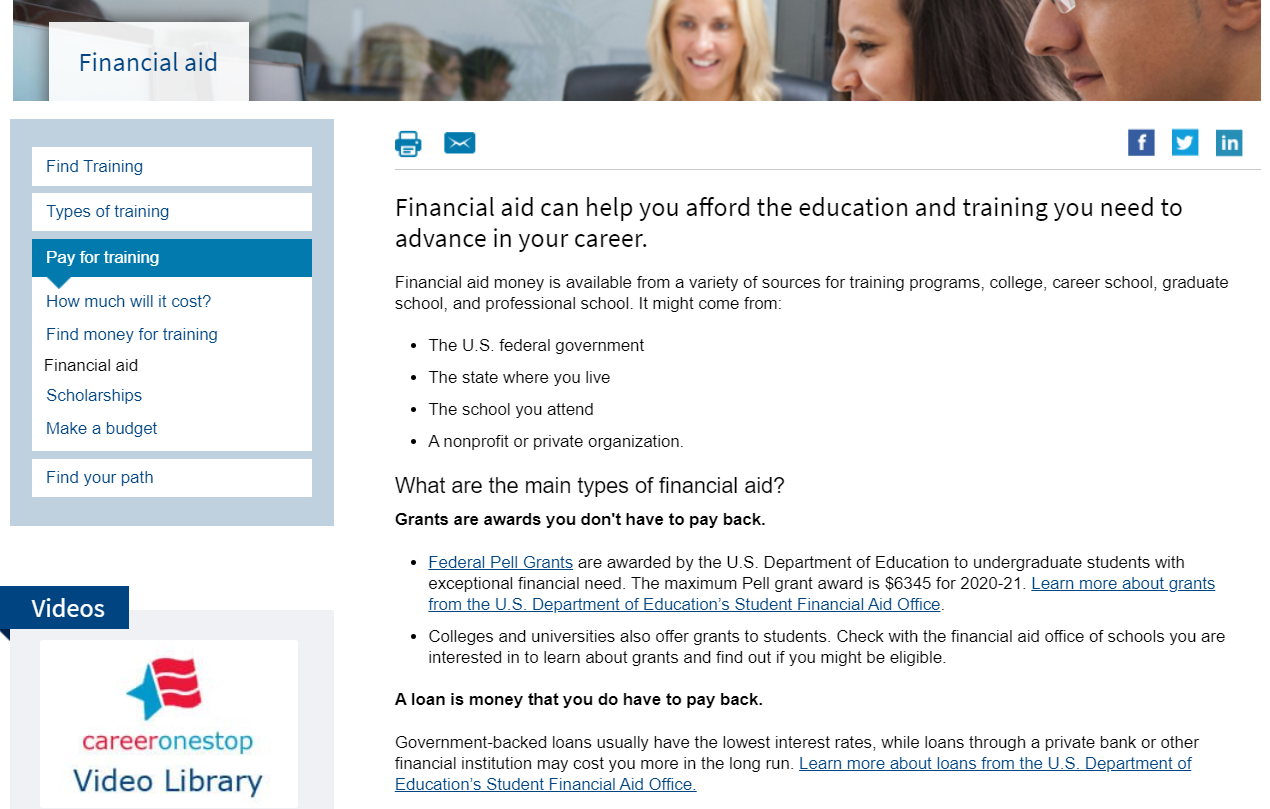 Scholarship Finder
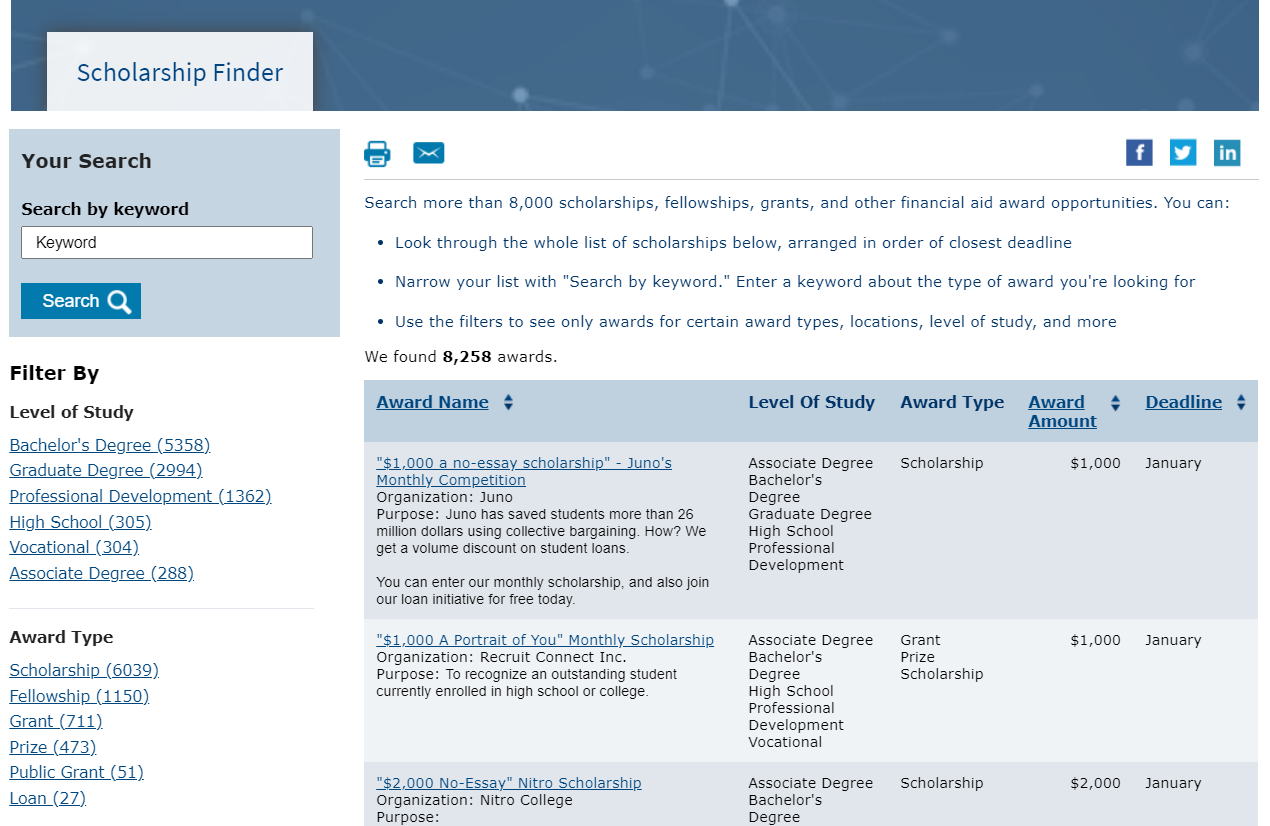 Scholarship Detail
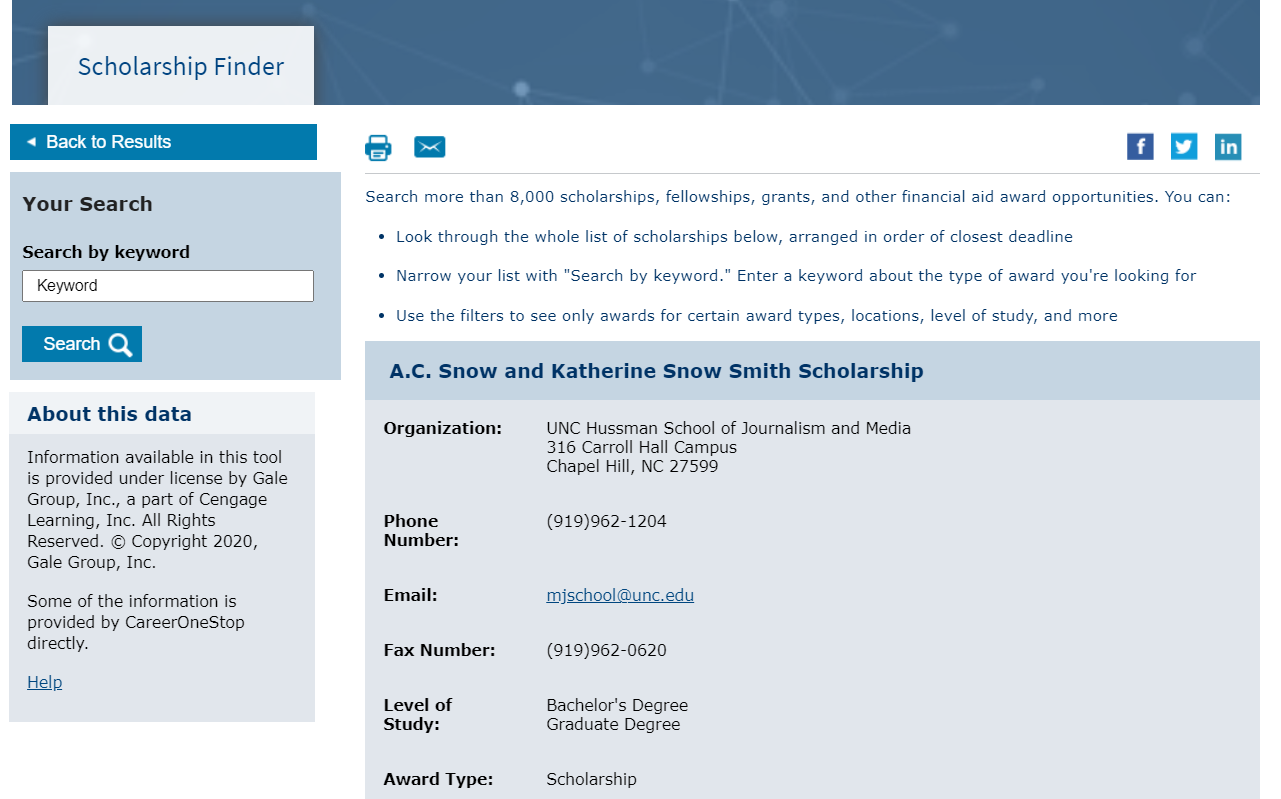 Career Advisors
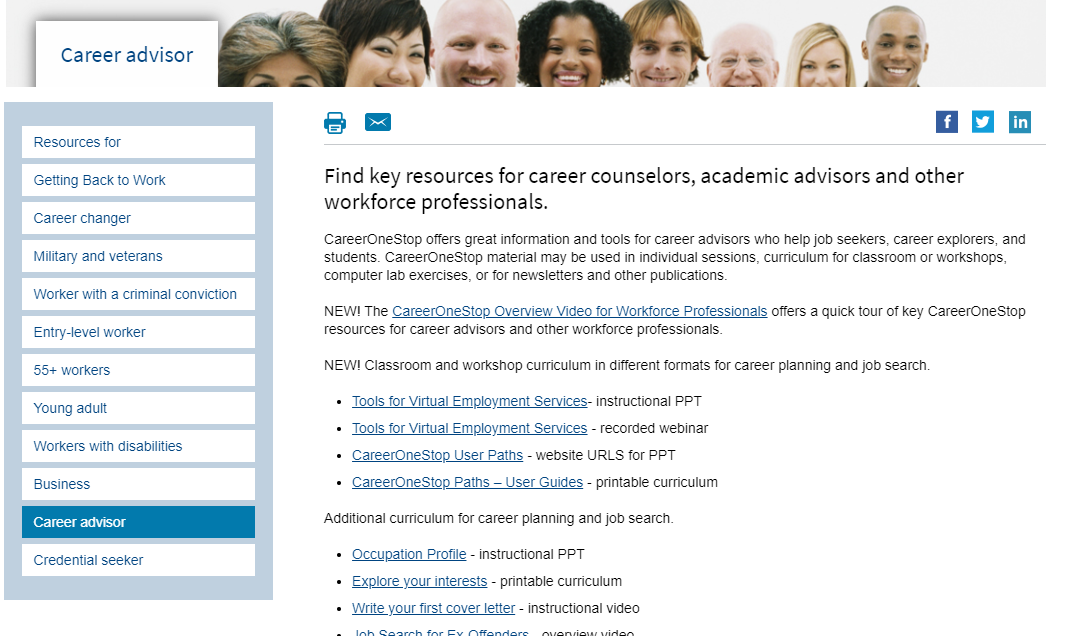